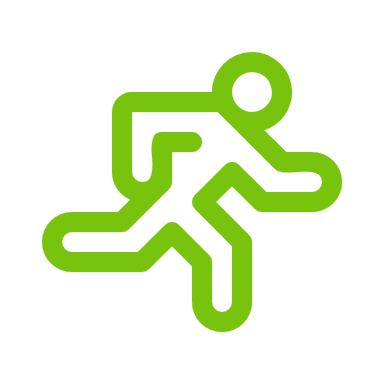 Learning from patient safety events (LFPSE)
Quick Reference Guide
https://record.learn-from-patient-safety-events.nhs.uk/
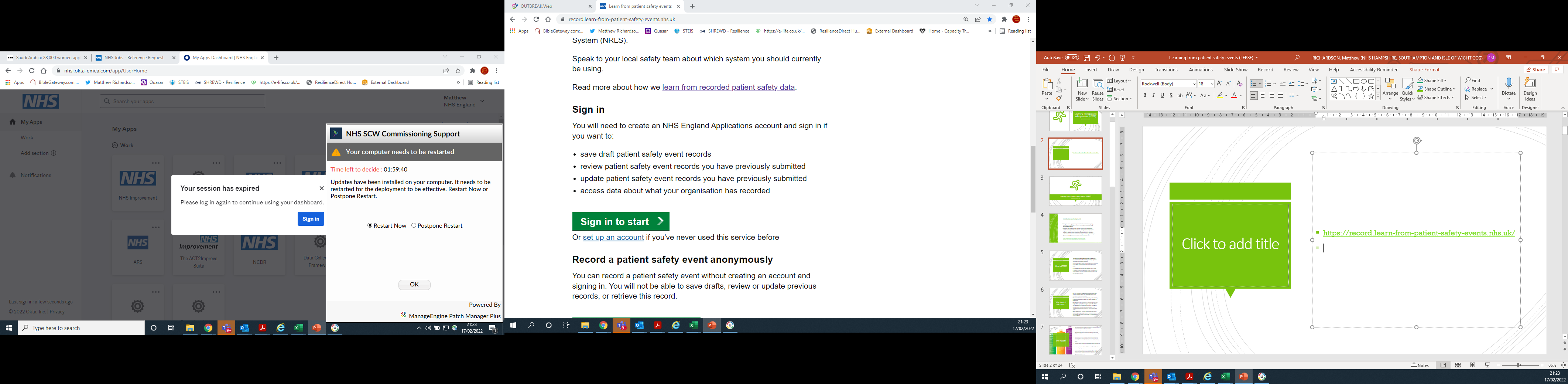 Set up or Sign In
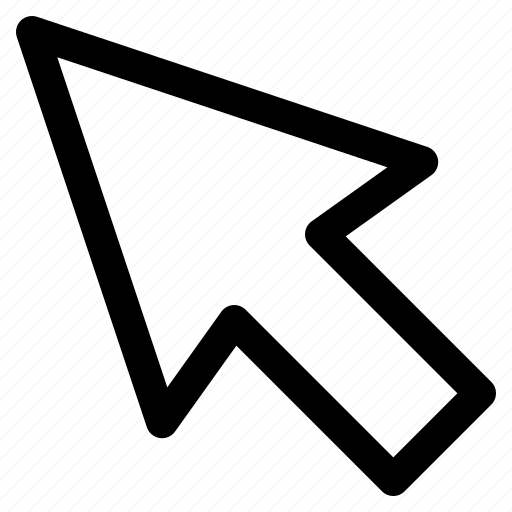 Standard account
A standard account is suitable for the majority of users, and provides the ability to submit patient safety events, save drafts of patient safety events to be accessed and completed later, access patient safety events already completed by that user and to review or amend the details.
Standard account users can only see the events they have themselves drafted or submitted.
Organisational account
An organisational account is suitable for users who have responsibilities for reviewing, updating or overseeing patient safety events completed by any user within their organisation.  An organisational account provides the same abilities as a standard account, plus the ability to:
Search for, review and update records of patient safety events submitted by any user within their organisation or wider area of responsibility
See who within the organisation or wider area of responsibility has submitted and updated the record, but only view anonymised free text, with names and other identifiers redacted from the event descriptions
Complete a review of an event record.
Admin account
Admin accounts are designed to be used by people within an organisation who have responsibilities for the highest level of oversight of patient safety events, and the ability to approve account access for other users within their organisation.
An admin account provides the same abilities as an organisational account, plus the ability to:
Approve and reject requests for organisational access and admin accounts from users within their organisation.
Type of account
https://www.england.nhs.uk/patient-safety/learn-from-patient-safety-events-service/lfpse-account-types/
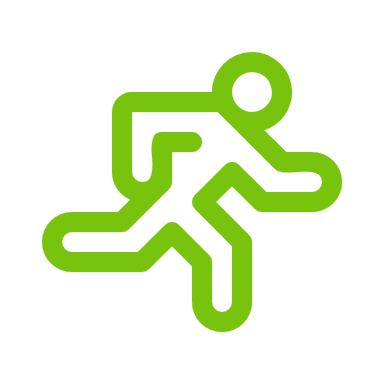 Learning from patient safety events (LFPSE)
A guide for Primary Care
Introduction and background
This guide aims to support primary care staff in the identification, reporting, investigation and learning from incidents via the Learn from Patient Safety Events (LFPSE) platform
Significant event review has been a key part of learning and improvement activities in primary care for some time now. Its importance is emphasised in regulatory and individual clinician clinical appraisal requirements, and the analysis of significant events encourages a culture of honesty in the team as well as team-based and individual reflection. Applied effectively, the technique provides many opportunities to improve the safety of patient care.
https://www.england.nhs.uk/patient-safety/learn-from-patient-safety-events-service/primary-care-information/
The Learn from Patient Safety Events (LFPSE) platform is a new central service for the recording and analysis of patient safety events that occur in healthcare 
LFPSE is replacing the current National Reporting and Learning System (NRLS) and Strategic Executive Information System (StEIS)
It is available to all health and care providers free of charge
It has been designed as a web-based system to better suit the needs of Primary Care and avoid the need for separate Local Risk Management System.
What is LFPSE?
Less than 1% of the 2.2 million reports received by the NRLS each year are from primary care, despite this being where most patient interactions take place
This limited information about patient safety events occurring in primary care reduces the profile and support available for improvement
The LFPSE data will be aggregated at national level to generate insights that support positive change to improve the safety of care for all patients (including National Patient Safety Alerts)
Primary care can also use their own data from LFPSE to support local response and governance around patient safety events
With a LFPSE account, users can log in to review and update records they have previously drafted or shared, and can use an easy summary-print option to keep copies to support CPD and personal reflection.
Why should I use LFPSE?
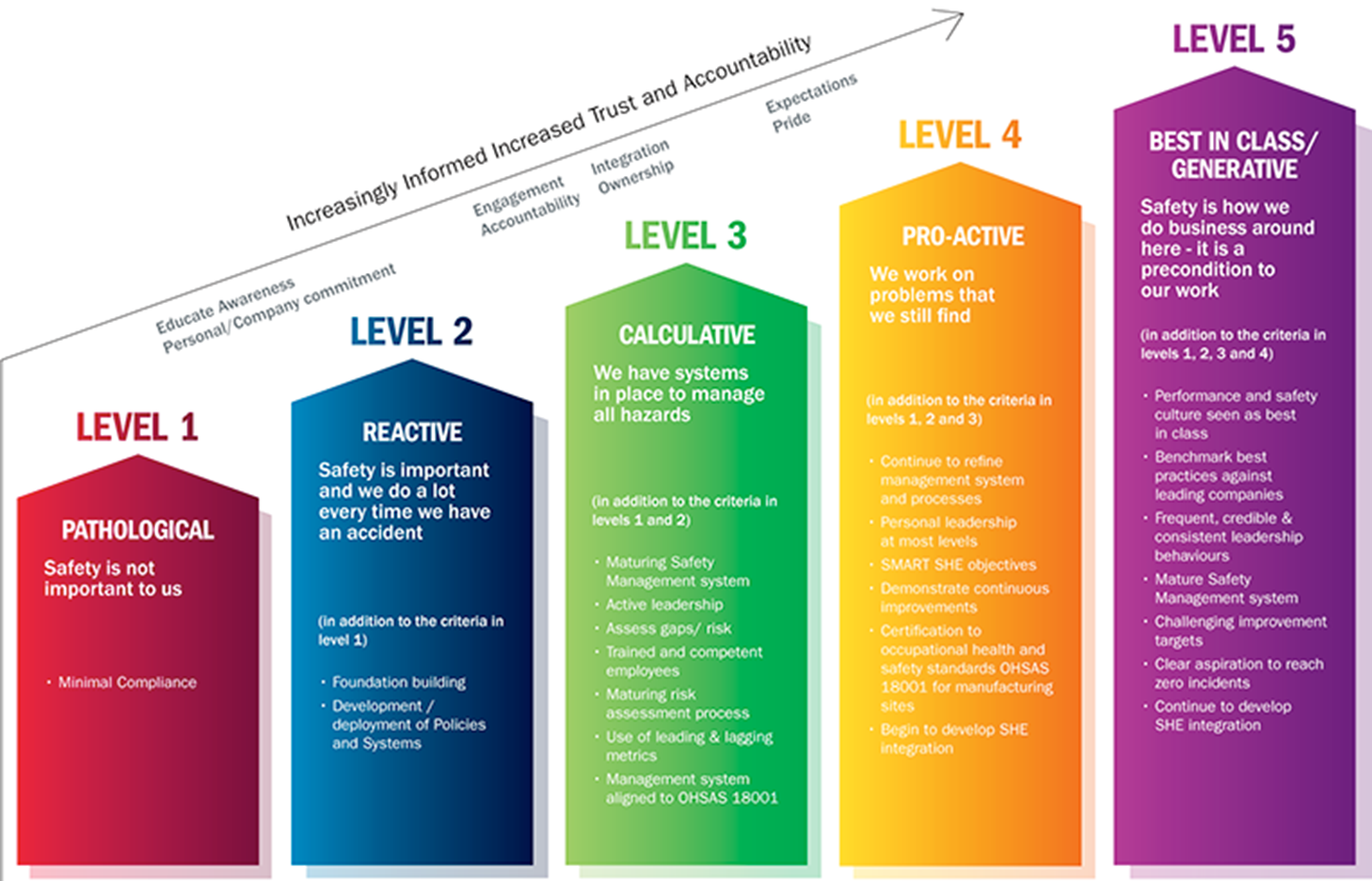 High reporting practices are regarded as safe practices, as they have a culture of openness and willingness to reflect, learn and share
Many serious incidents are preceded by a number of related near miss or low level incidents. Acting early and involving other organisations like PCN’s, the CCG/ICB or other local practices can prevent near misses becoming causes of serious harm
Most incidents do not occur in isolation – they occur, or are repeated across integrated healthcare systems. Early identification and reporting allows the system to address concerns and avoid repeating incidents, thereby protecting patients 
Sharing and receiving learning from incidents can save practices time, money and stress
Reporting incidents will enable the CCG/ICB to support affected staff with Primary Care when things do go wrong
Demonstrating a robust approach to identifying, reporting, investigating and learning from incidents supports professional development and registration around appraisal and revalidation requirements for GP’s and nurses and regulatory requirements for CQC.
Why report?
Maturity of systems for learning
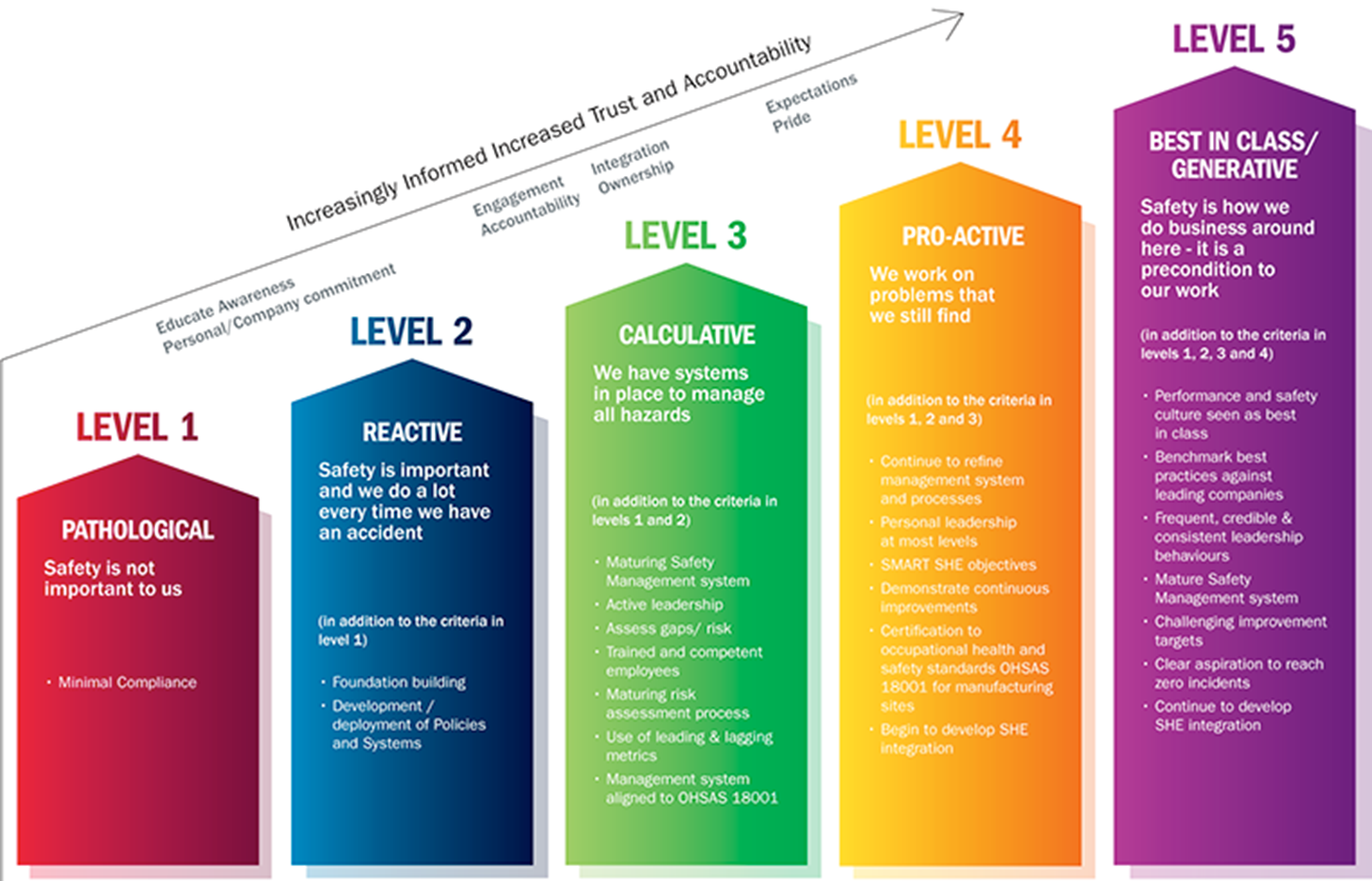 Principles of incident management
https://record.learn-from-patient-safety-events.nhs.uk/

When to report…
where a patient was harmed, or could have been harmed
there has been a poor outcome but it is not yet clear whether an incident contributed or not
risks to patient safety in the future have been identified
good care has been delivered that could be learned from to improve patient safety.
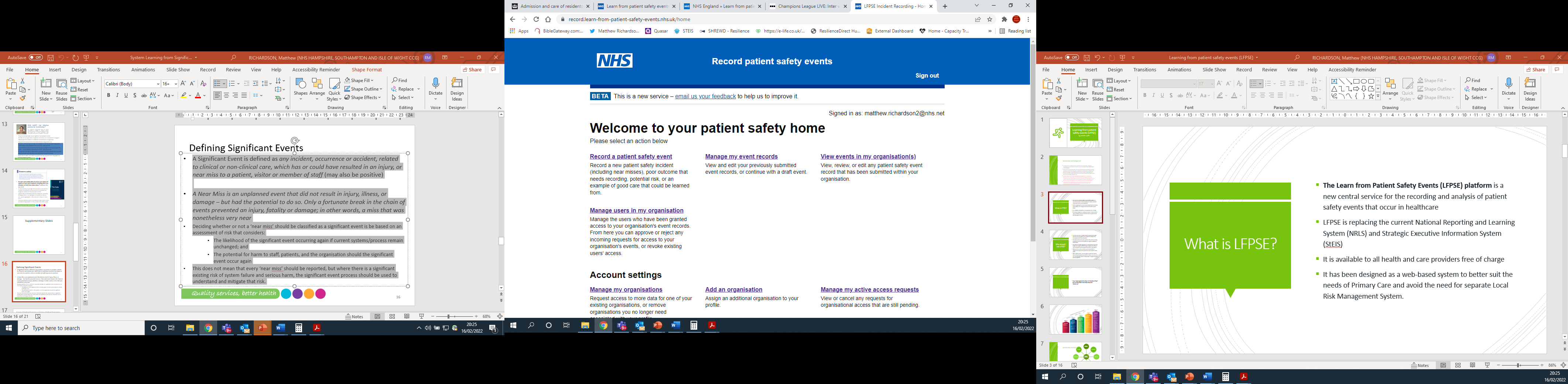 Incident: Patient safety incidents, including “near misses”. Select this option if you know that something did not go as it should have done and as a direct result the incident could have or did hurt one or more patients.
Outcome: Unexpected poor outcomes. Select this option for any event that requires further fact-finding to establish if a patient safety incident could have contributed, but you do not yet know either way.
Risks: Risks to patient safety. Select this option to record problems that you think may arise in the future, but have not yet happened, or yet posed a direct risk to any patients in particular.
Good Care: Positive learning opportunities. Select this option if you want to share experiences or learning from things that have gone well whilst delivering care.
Near Misses
A near miss is an unplanned event that did not result in injury, illness, or damage, but had the potential to do so. Only a fortunate break in the chain of events prevented an injury, fatality or damage; in other words, a miss that was nonetheless very near
It may be appropriate for a ‘near miss’ to be a classed as a patient safety incident or serious incident, depending on the potential severity of harm that could be caused should the incident (or a similar incident) occur again. 
Deciding whether or not a ‘near miss’ should be classified as an incident should be based on an assessment of risk which should consider: 
the likelihood of the incident occurring again if current systems/process remain unchanged or 
the potential for harm to staff, patients, and the practice should the incident occur again. 

This does not mean that every ‘near miss’ should be reported, but where there is a risk of system failure and/or harm, the incident process should be used to understand and mitigate that risk / harm.
The fair treatment of staff supports a culture of fairness, openness and learning in the NHS by making staff feel confident to speak up when things go wrong, rather than fearing blame.
Supporting staff to be open about mistakes allows valuable lessons to be learnt so the same errors can be prevented from being repeated.
Just Culture
Duty of Candour is a legal duty to inform and apologise to patients if there have been mistakes in their care that have led to significant harm
All NHS provider bodies registered with the Care Quality Commission (CQC) have to comply with a Statutory Duty of Candour. http://www.cqc.org.uk/guidance-providers/regulations-enforcement/regulation-20-duty-candour
The CCG can help and provide support to your practice on how to share information with patients when things go wrong both in principle and in practice.
Duty of Candour
Key requirements
act in an open and transparent way
as soon as reasonably practicable notify the relevant person that the incident has occurred and provide reasonable support
offer an apology - "apology" means an expression of sorrow or regret
In broad terms, serious incidents (SIs) are events in health care where the potential for learning is so great, or the consequences to patients, families and carers, staff or organisations are so significant, that they warrant using additional resources to mount a comprehensive response. Serious incidents can extend beyond incidents which affect patients directly and include incidents which may indirectly impact patient safety or an organisation’s ability to deliver ongoing healthcare. 
There is no definitive list of events/incidents that constitute a serious incident, as this can lead to inconsistent or inappropriate management of incidents. Every incident must be considered on a case-by-case basis using the Serious Incident Framework. Inevitably, there will be borderline cases that rely on the judgement of the people involved. 
Where it is not clear whether or not an incident fulfils the definition of a serious incident, GP practices should engage with the CCG in an open and honest discussions to agree the appropriate and proportionate response.
Serious Incidents
17
Assessing Physical Harm
18
Assessing Psychological Harm
19
Examples of Significant Events that could trigger a Significant Event Analysis: This list is not exhaustive - some may warrant further investigation whilst some may not
What happened?: Patient with INR of 11.9 needed Vitamin K reversal. Practice did not stock Vit K as it is rarely used and expires before use. The GP, therefore, sent a prescription to the patients pharmacy for them to collect and self administer
What was the outcome for the patient? Patient was prescribed Vit K from his usual pharmacy but instead of getting it that day it was not received until the day after
What was the impact?: There was low physical impact and no psychological harm – however, there was the potential for a serious adverse outcome from bleeding
What was done to reduce the risk or impact of this happening again? Since this event was highlighted the practice has ensured there is a stock of Vitamin K in the surgery so that in the event of this reoccurring, they are able to react in a timely manner and avoid potential harm to patients.
Case Study 1
What happened?: A patient developed septic arthritis of the shoulder following a joint injection within General Practice
What was the outcome for the patient? The patient required admission to hospital and long term intravenous antibiotics
What was the impact? The patient suffered moderate physical and psychological harm
What was done to reduce the risk or impact of this happening again? The practice supported an IPC review which led to a change in procedures
All joint injections are now carried out using a minimum of non-touch aseptic technique either in a procedure room or a suitably modified consulting room (hard flooring, access to a layup trolley and hand wash sink
Standard Operating Procedure to reduce unwarranted
New recording template which included indication, consent and technique (e.g. hand hygiene, non-touch aseptic technique, skin prep and vial cleaning) 
Agreement to undertake regular audit of outcomes related to joint                     injections to ensure that complications are recognised
Case Study 2
What happened?: An individual with a learning disability, type II diabetes and essential hypertension was not taking his mediation resulting in elevated HbA1c and blood pressure. The GP and nursing staff undertook a number of consultations to gain the patient’s and referred them to the Learning Disability Team. Four joint appointments took place with the Learning Disability Nurse, Diabetes Nurse and GP, followed by home visits by the team psychiatrist and Community Diabetes nurse. 
What was the outcome for the patient? Acceptable treatment (including addressing underlying depression) was agreed with the patient and a Libre 2 glucose senor was provided. The patient engaged and attended the surgery every 2 weeks to see the Diabetes Nurse to change and check the Libra 2. The patient improved his diet, lost weight and his diabetes control improved significantly.
What was the learning? The practice team took time to understand what the individual understood about his conditions and remove barriers to achieve the best outcome. The patient was happy to come to the surgery to meet the clinicians. Eventually they accepted home visits. After gaining trust the team provided a multidisciplinary approach to his care resulting in the improvement of medical conditions.
Case Study 3